Disciplines to follow for Success!
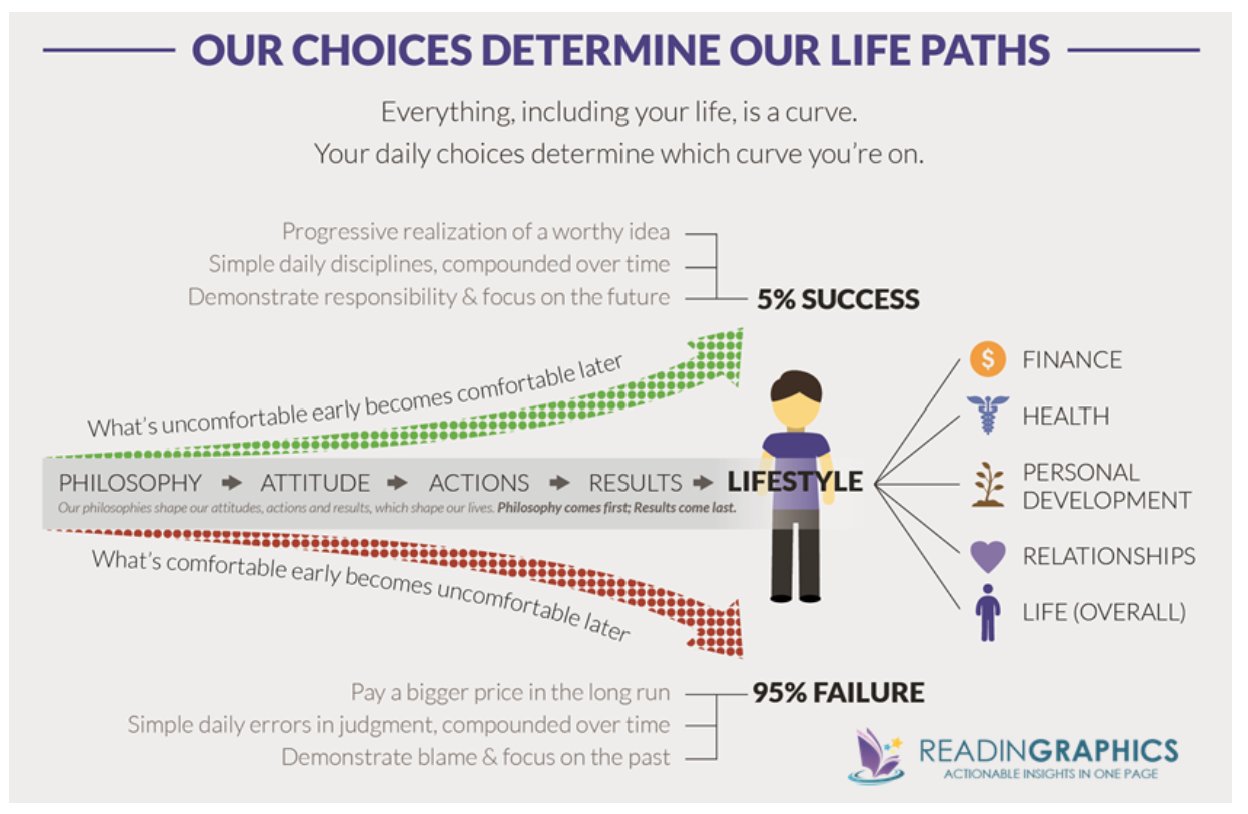 Foundation = Permaent Life Insurance
Disciplines to follow for Success!
Mindset – You need to believe that you will succeed! Daily Affirmations. 
Personal Development – Read books & Audios to develop yourself and skills
Create a Schedule, whether you are spare time, part time, full time and stick to it
Buy leads Weekly – You have got to have a fresh source of leads coming in weekly or you will die on the vine.
Call 10 hours a week if full time, less if part time.
Term Life
Foundation = Permaent Life Insurance
Disciplines to follow for Success!
Attend a Weekly Training - Make it a habit!
If you need cash flow, get a job to fund your insurance business until you get it all figured out. 
Consistency and Persistency is the key to success
Deliver on your promises!
Be Here a Year from Now! Don’t give up
Term Life
Foundation = Permaent Life Insurance
Questions & Answers
What can we help you with?
What can we compare for you?
What questions can we answer for you?
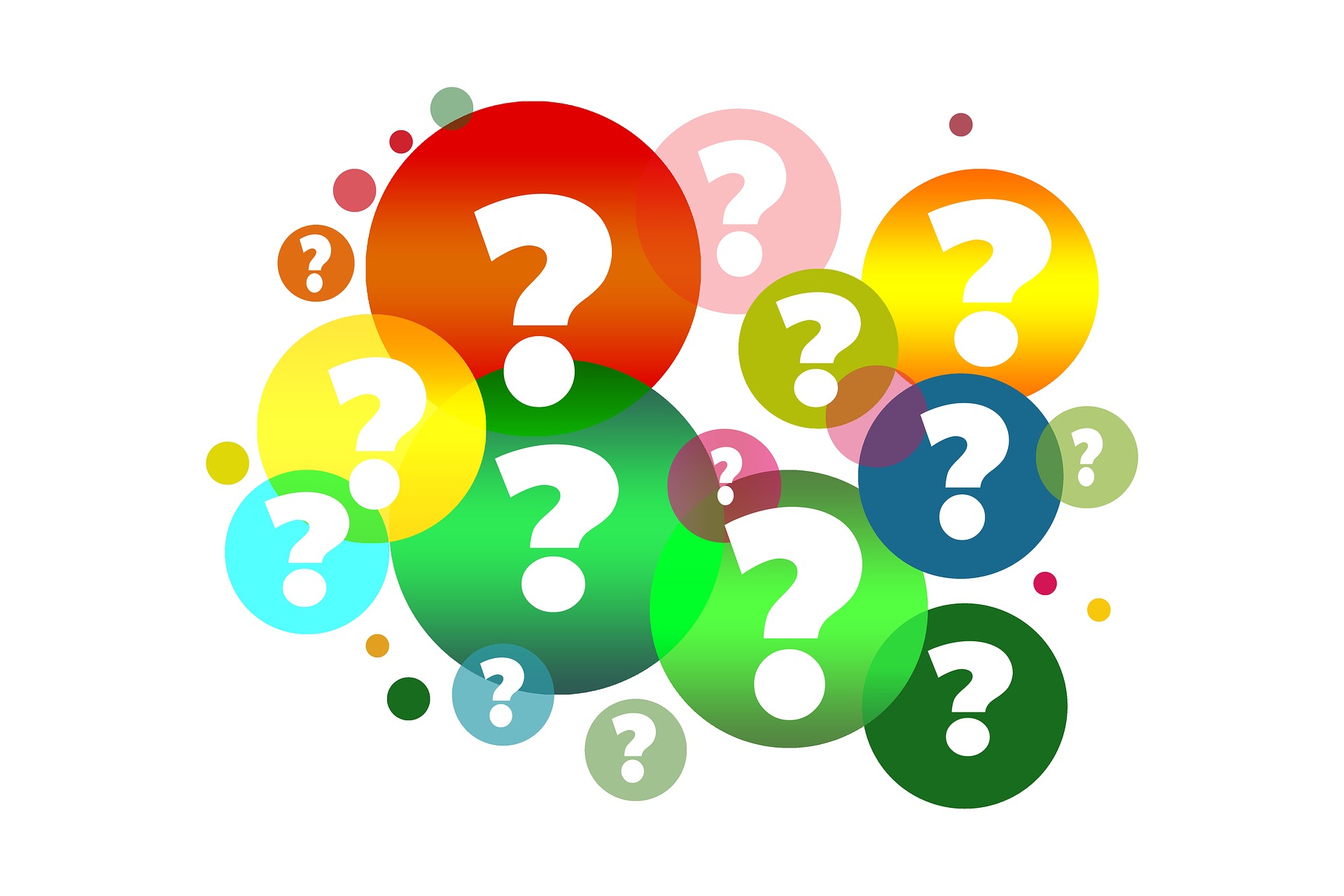